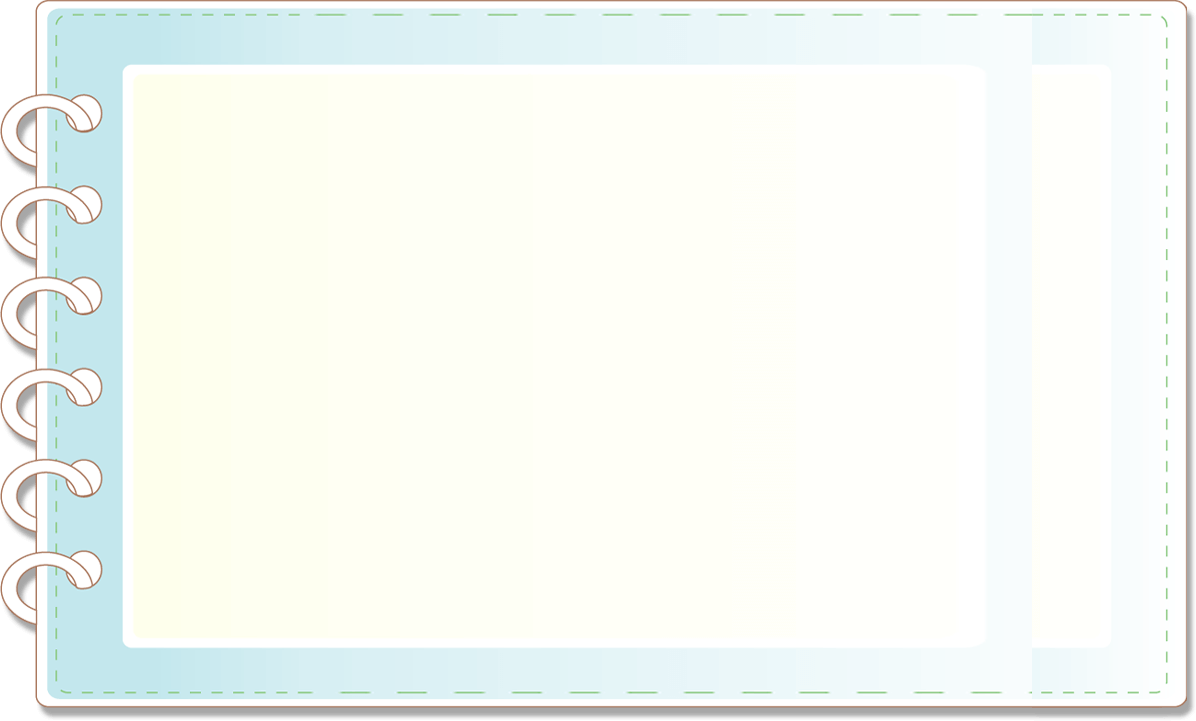 Thứ Sáu ngày 7 tháng 1 năm 2022
                 Toán
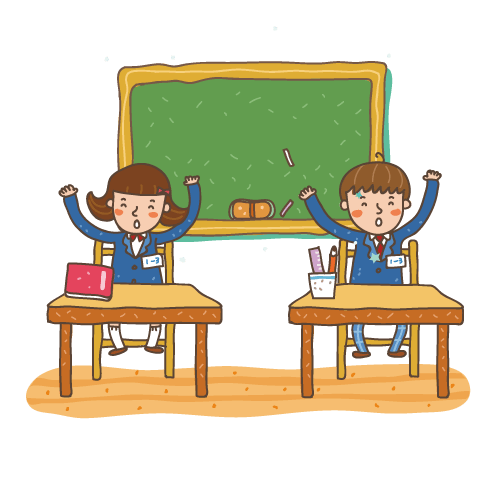 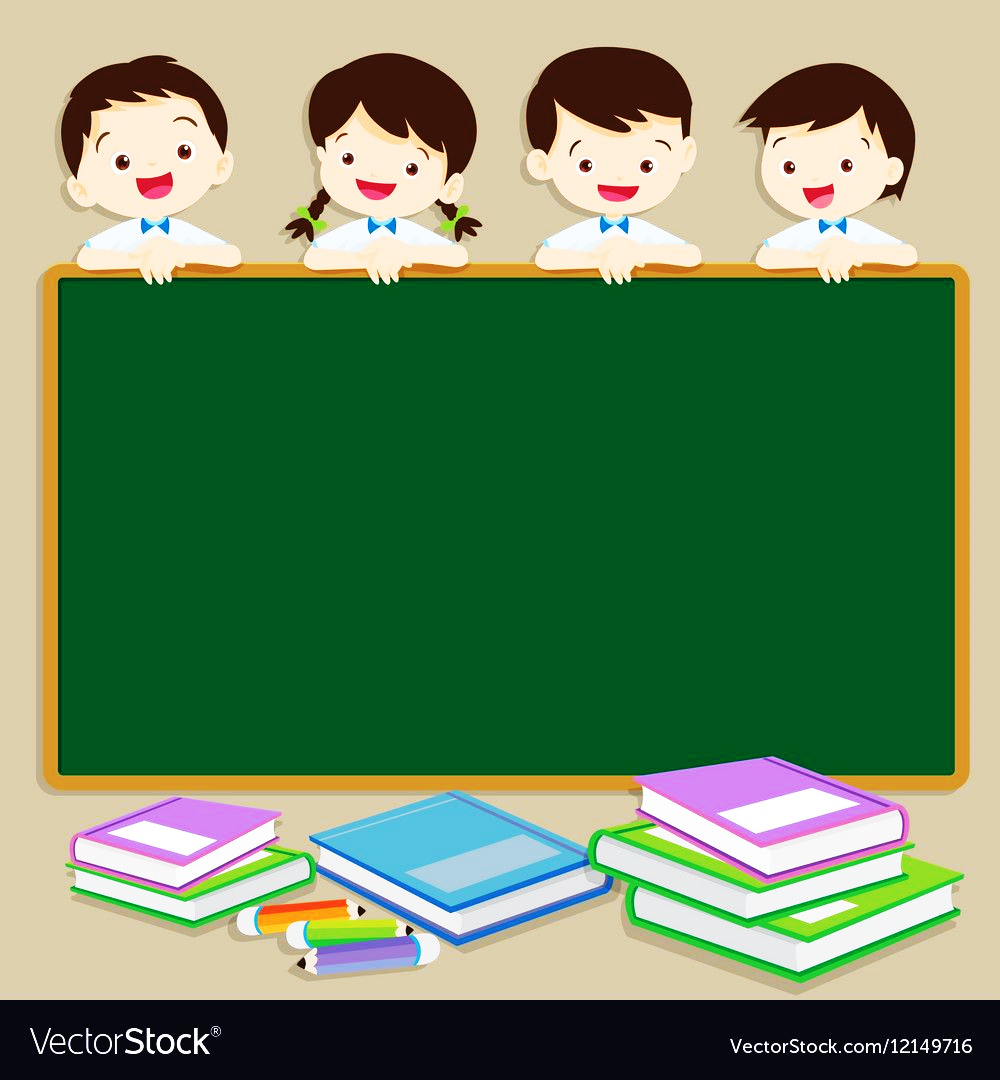 Em làm được những gì 

( Tiết 2)
4
Tính
a
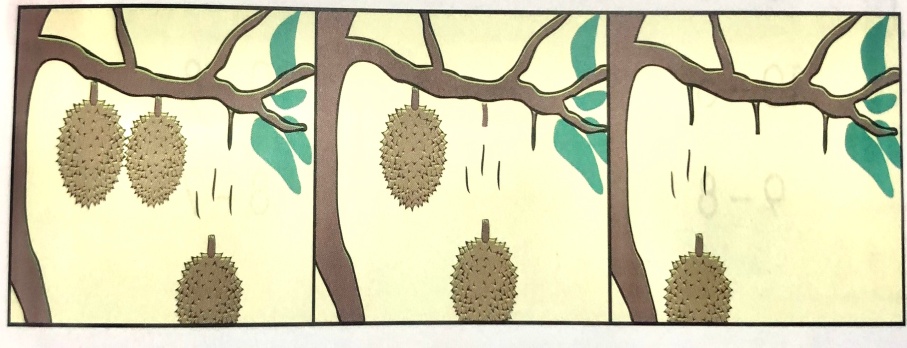 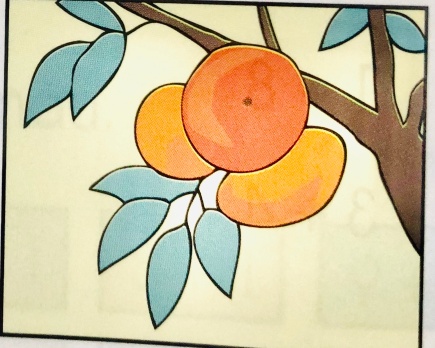 2 – 1
3 - 3
= 0
= 1
1 - 1
= 2
3 - 1
3 - 0
= 3
= 0
b
= 4
= 4
4 + 0                               4 – 0                            
0 + 4                               4 – 4
= 0
= 4
5
Làm sao để tìm đuôi cho rắn
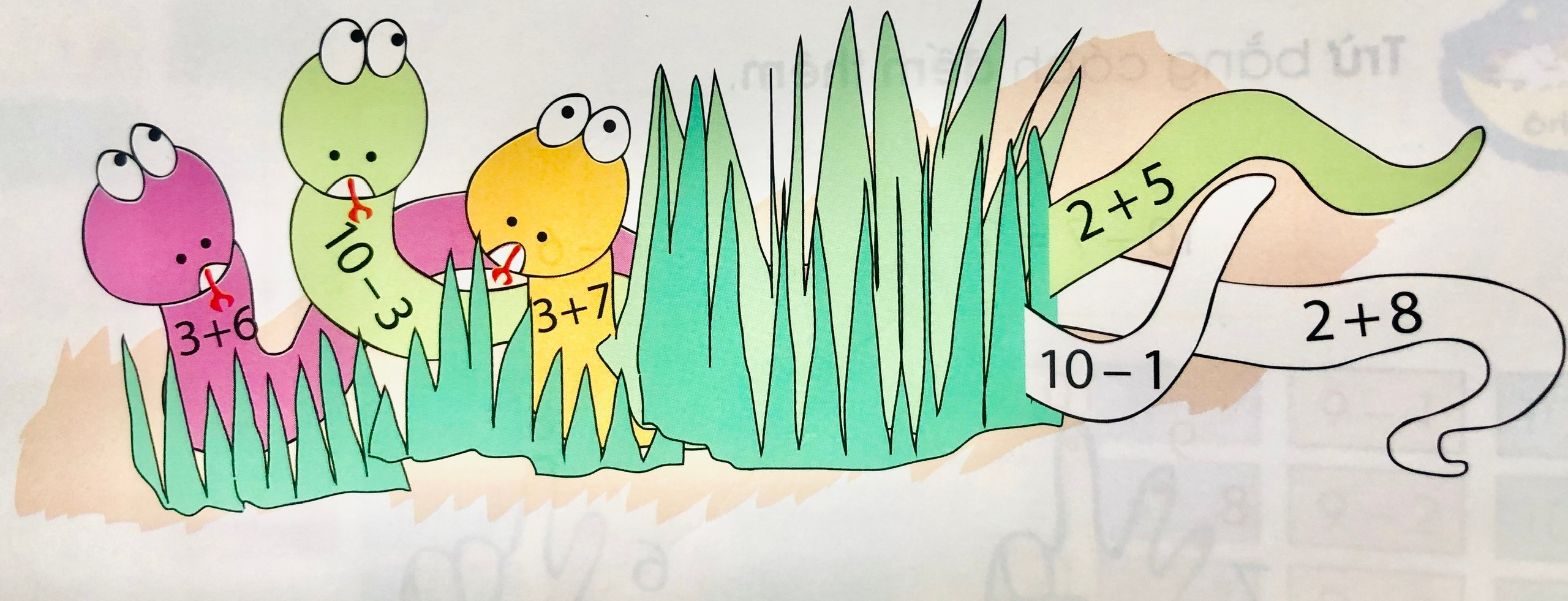 6
Tìm đuôi cho cáo
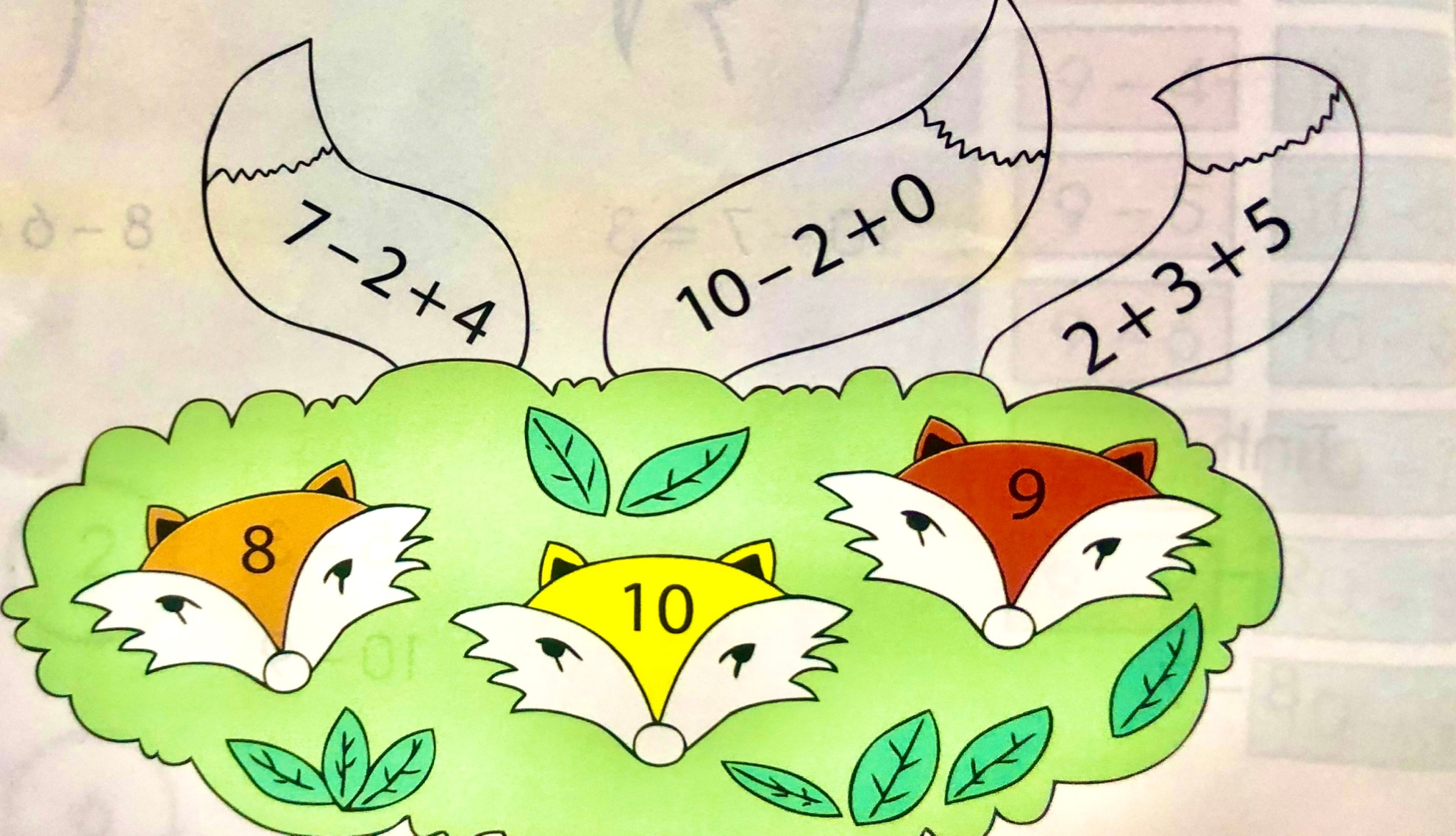 7 – 2 +  4 = 9    
   5

10 – 2 + 0 = 8    
    8
2 + 3 + 5 = 10    
    5
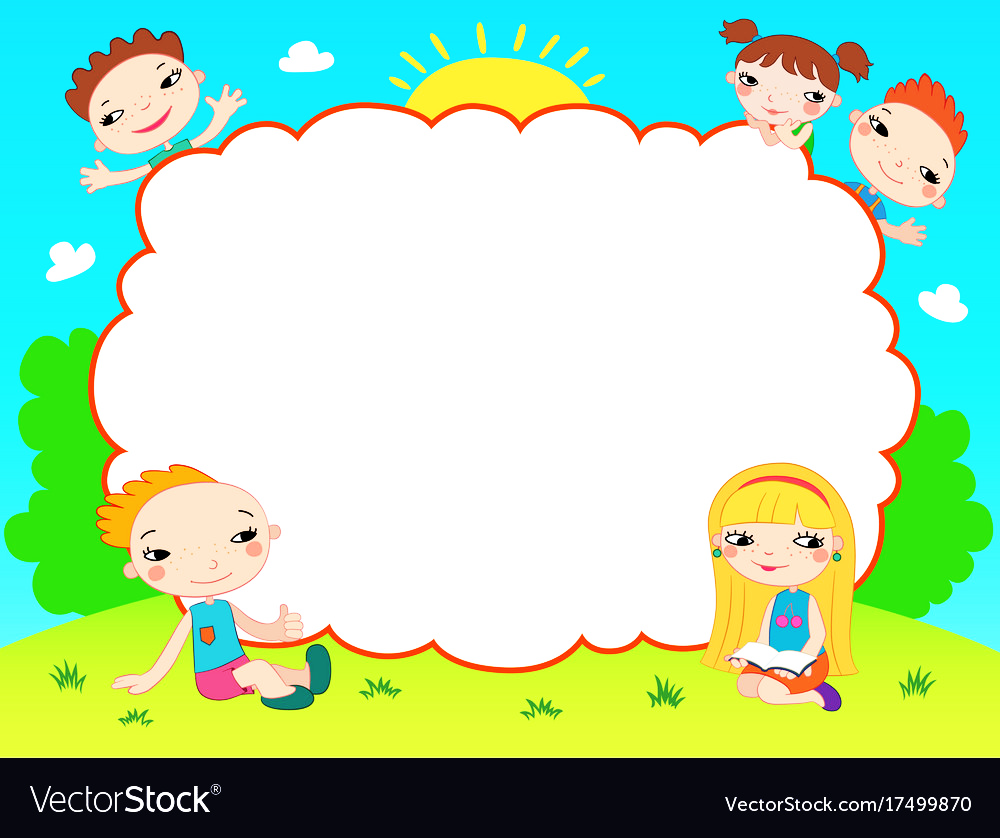 Nghæ 
giöõa tieát
7
Xem tranh và viết một phép cộng thích hợp
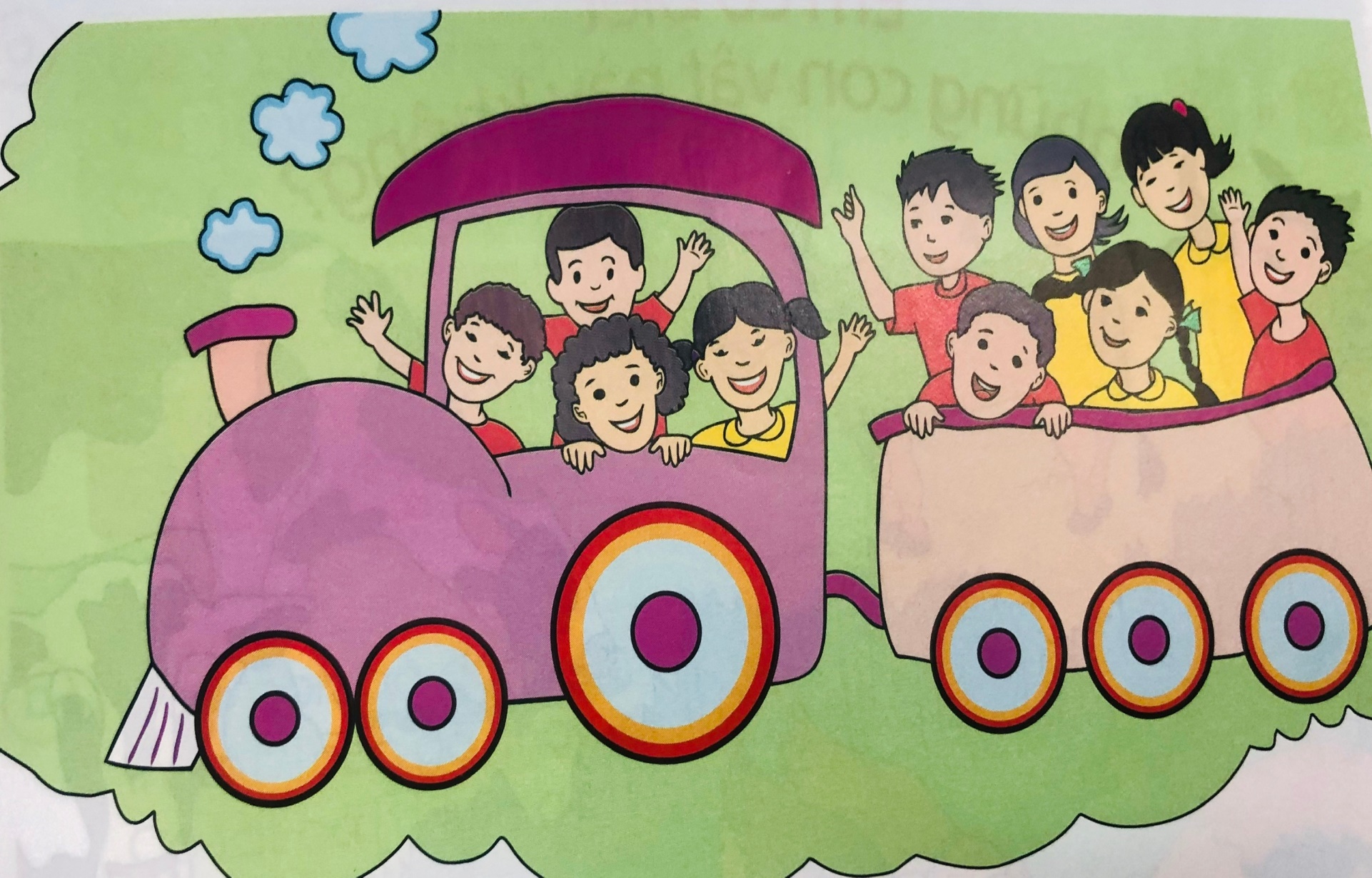 8
Có 10 bạn chơi trốn tìm. Trong tranh vẽ thiếu mấy bạn? Em hãy viết một phép tính thích hợp
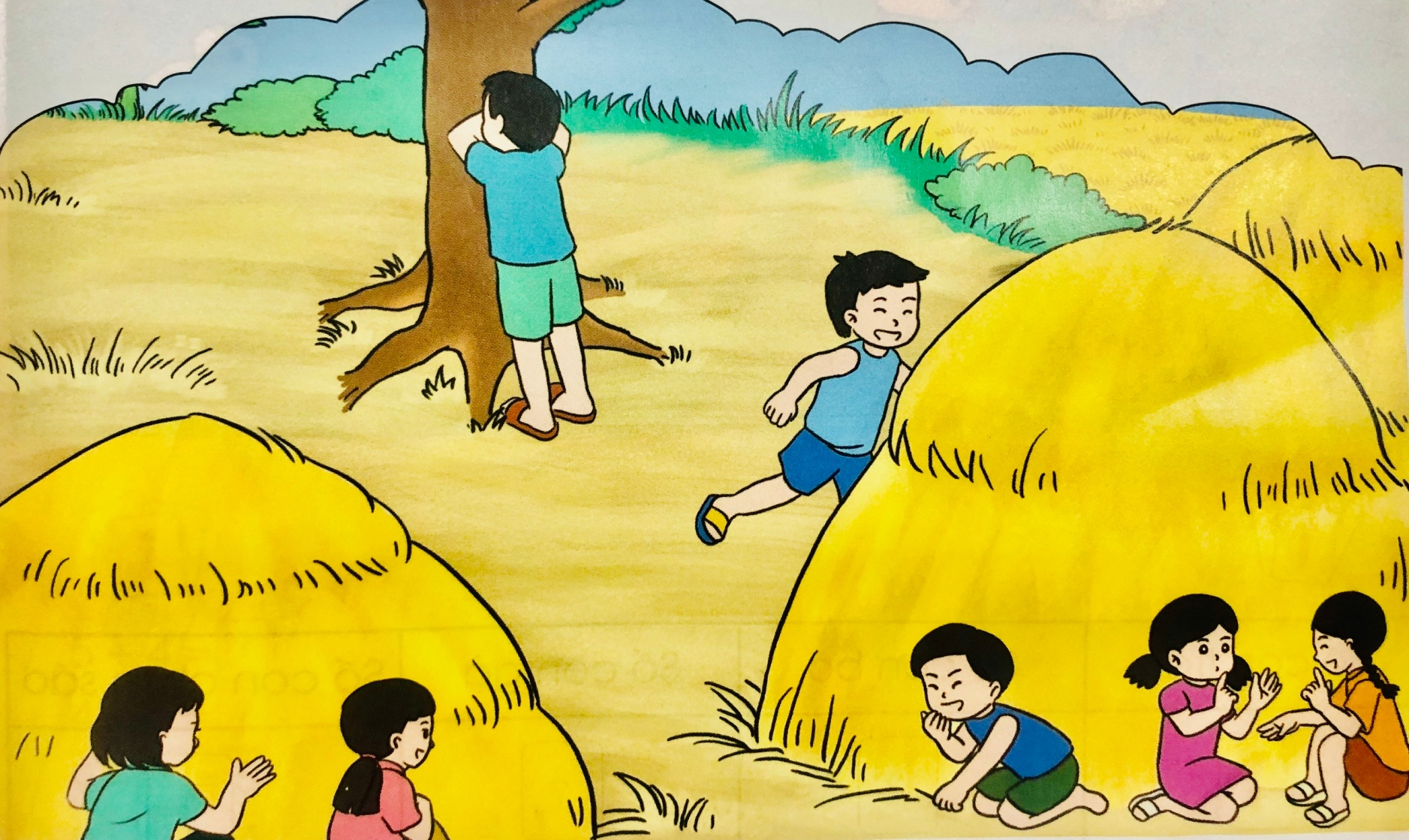 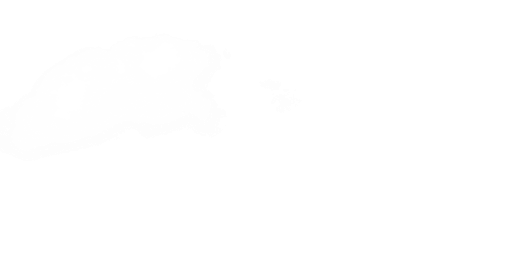 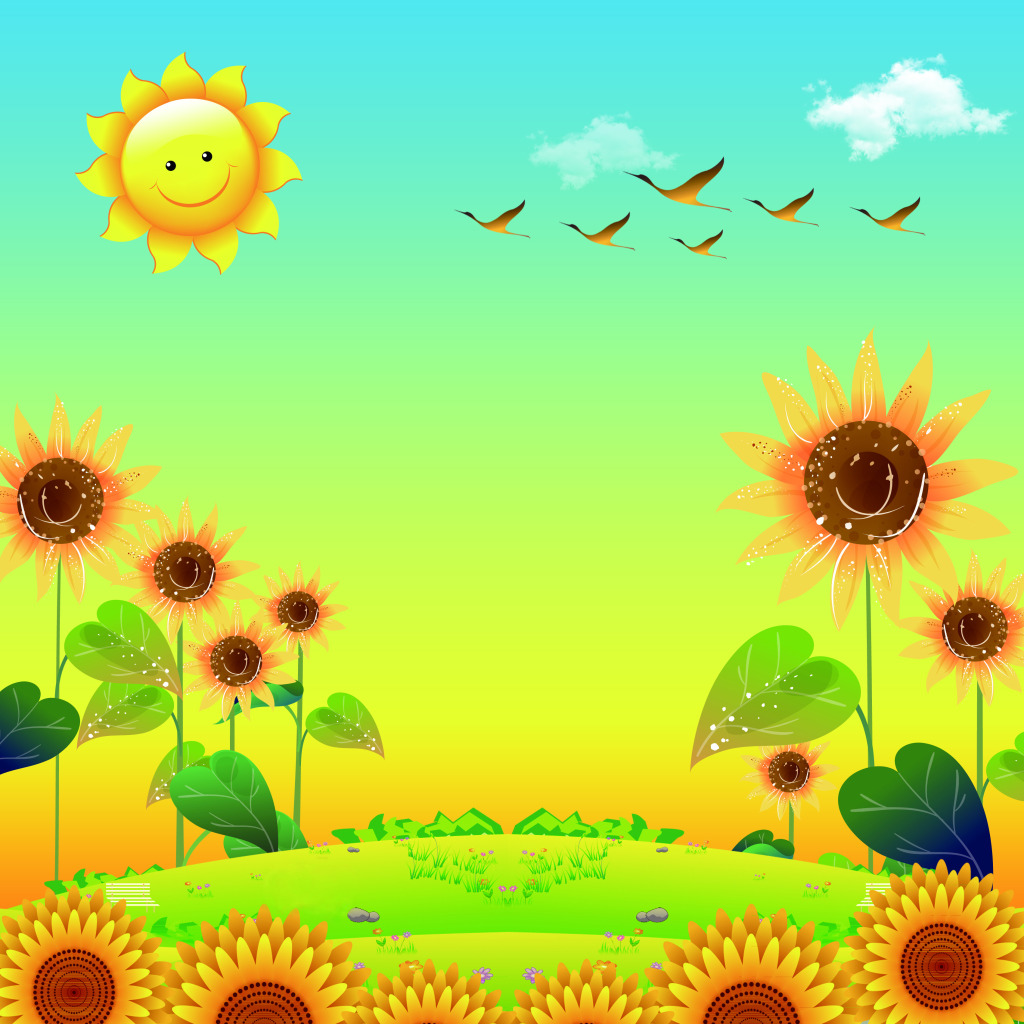 Chaøo taïm bieät caùc con
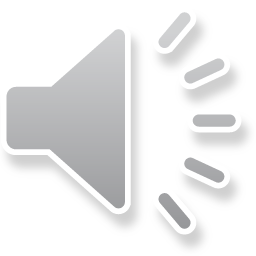 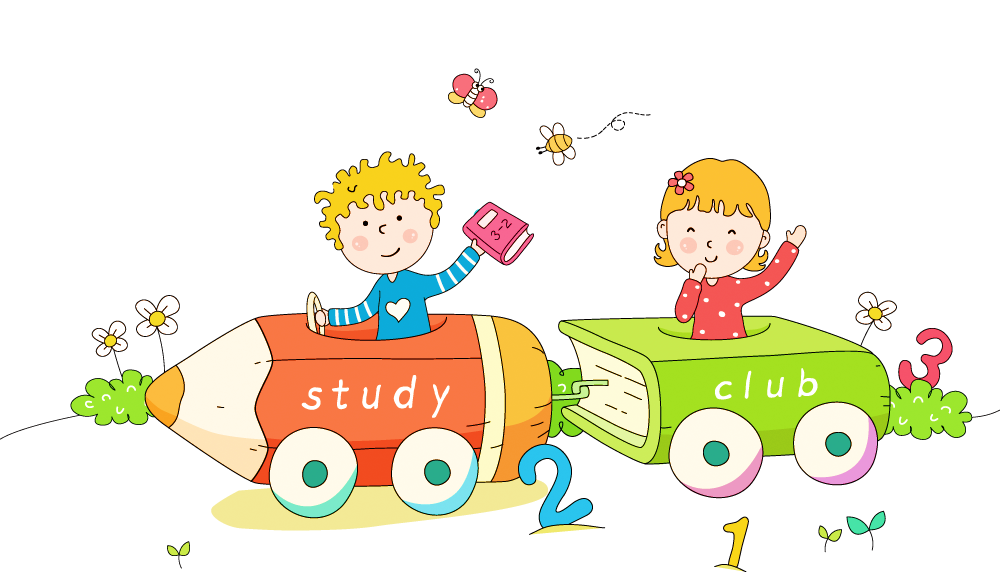